Lecture 4
Median and Selection
Ed Heroes
Ed Heroes
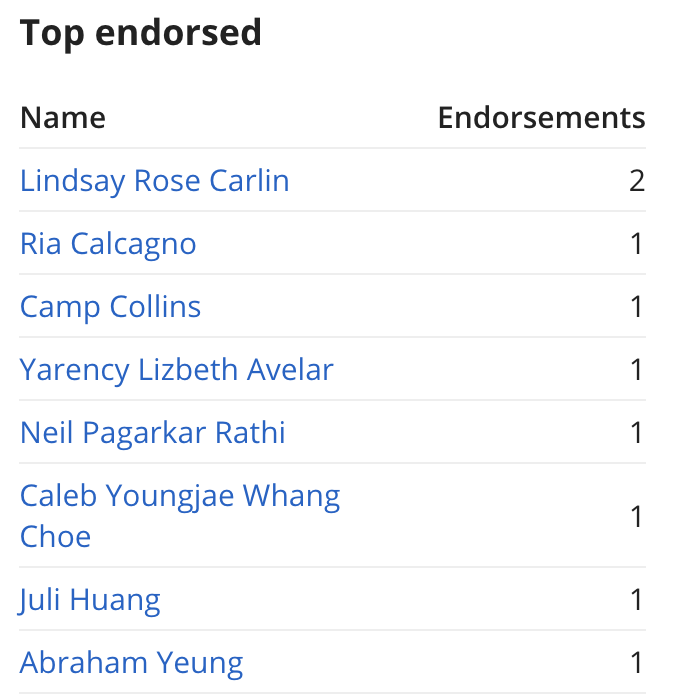 Bonus points for Ed participation!
Last Time: Solving Recurrence Relations
The Master Theorem
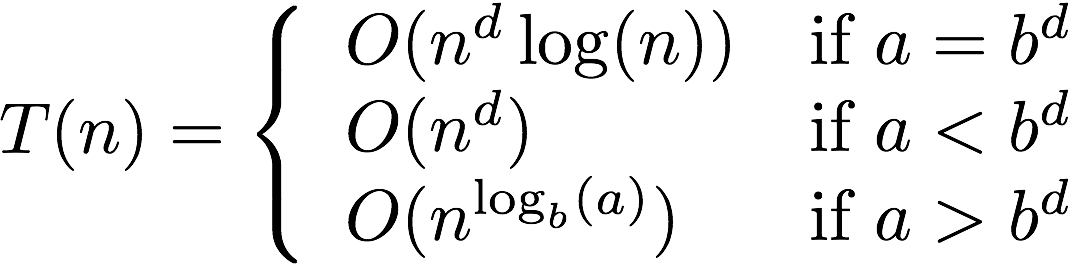 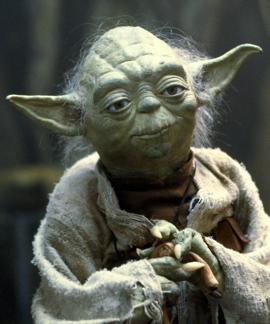 Three parameters:
a : number of subproblems
b : factor by which input size shrinks
d : need to do nd work to create all the subproblems and combine their solutions.
A powerful theorem it is…
Jedi master Yoda
The Substitution Method
Step 1: Guess what the answer is.
Step 2: Prove by induction that your guess is correct.
Step 3: Profit.
The plan for today
More practice with the Substitution Method.
k-SELECT problem
k-SELECT solution
Return of the Substitution Method.
A fun recurrence relation
Apply here, the Master Theorem does NOT.
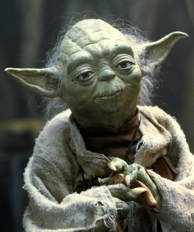 Jedi master Yoda
The Substitution Method
Step 1: Guess what the answer is.
Step 2: Prove by induction that your guess is correct.
Step 3: Profit.
Step 1: guess the answer
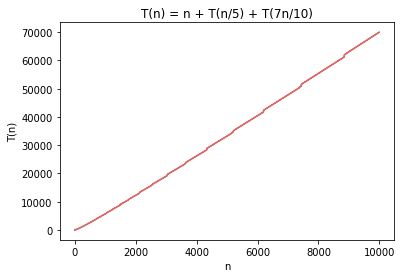 Looks pretty linear?
Aside: Warning!
The IH is supposed to hold for a specific n.
But now we are letting n be anything big enough!
Step 2: prove our guess is right
We don’t know what C should be yet!  Let’s go through the proof leaving it as “C” and then figure out what works…
Let’s solve for C and make this true!
C = 10 works. 
(write out)
Step 3: Profit
(Aka, pretend we knew this all along).
What have we learned?
The substitution method can work when the master theorem doesn’t.
For example, with different-sized sub-problems.

Step 1: generate a guess
Throw the kitchen sink at it.
Step 2: try to prove that your guess is correct
You may have to leave some constants unspecified till the end – then see what they need to be for the proof to work!!
Step 3: profit
Pretend you didn’t do Steps 1 and 2 and write down a nice proof.
The Plan
More practice with the Substitution Method.
k-SELECT problem
k-SELECT solution
Return of the Substitution Method.
For today, assume all arrays have distinct elements.
The k-SELECT problemfrom your pre-lecture exercise
A is an array of size n, k is in {1,…,n}
SELECT(A, k):
Return the k-th smallest element of A.
7
4
3
8
1
5
9
14
Being sloppy about floors and ceilings!
SELECT(A, 1) = 1
SELECT(A, 2) = 3
SELECT(A, 3) = 4
SELECT(A, 8) = 14
SELECT(A, 1) = MIN(A)
SELECT(A, n/2) = MEDIAN(A)
SELECT(A, n) = MAX(A)
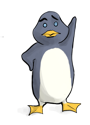 Note that the definition of Select is 1-indexed…
On your pre-lecture exercise…An O(nlog(n))-time algorithm
SELECT(A, k):
A = MergeSort(A)
return A[k-1]

Running time is O(n log(n)).
So that’s the benchmark….

Can we do better?
It’s k-1 and not k since my pseudocode is 0-indexed and the problem is 1-indexed…
Show that you can’t do better than O(n).
We’re hoping to get O(n)
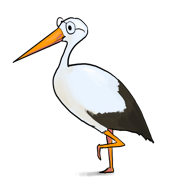 Goal: An O(n)-time algorithm
This loop runs O(n) times
This stuff is O(1)
Also on your pre-lecture exerciseHow about SELECT(A,2)?
(The actual algorithm here is not very important because this won’t end up being a very good idea…)
Still O(n)
SO FAR SO GOOD.
SELECT(A, n/2) aka MEDIAN(A)?
The Plan
More practice with the Substitution Method.
k-SELECT problem
k-SELECT solution
Return of the Substitution Method.
Idea: divide and conquer!
Say we want to find SELECT(A, k)
8
3
6
1
4
2
9
How about this pivot?
First, pick a “pivot.”
We’ll see how to do this later.
9
8
3
6
1
4
2
This PARTITION step takes time O(n).  (Notice that we don’t sort each half).
Next, partition the array into “bigger than 6” or “less than 6”
R = array with things larger than A[pivot]
L = array with things smaller than A[pivot]
Idea: divide and conquer!
Say we want to find SELECT(A, k)
6
6
How about this pivot?
First, pick a “pivot.”
We’ll see how to do this later.
This PARTITION step takes time O(n).  (Notice that we don’t sort each half).
Next, partition the array into “bigger than 6” or “less than 6”
9
8
1
2
4
3
R = array with things larger than A[pivot]
L = array with things smaller than A[pivot]
Idea continued…
Say we want to find SELECT(A, k)
6
4
2
pivot
3
1
9
8
R = array with things larger than A[pivot]
L = array with things smaller than A[pivot]
If k = 5 = len(L) + 1:
We should return A[pivot]
If k < 5: 
We should return SELECT(L, k)
If k > 5:
We should return SELECT(R, k – 5)
This suggests a recursive algorithm

(still need to figure out how to pick the pivot…)
getPivot(A)returns some pivot for us.
How?? We’ll see later…
Partition(A,p) splits up A into L, A[p], R. 
See Lecture 4 Python notebook for code
Pseudocode
Select(A,k):
If len(A) <= 50:
A = MergeSort(A)
Return A[k-1]  
p = getPivot(A)
L, pivotVal, R = Partition(A,p)
if len(L) == k-1:
return pivotVal
Else if len(L) > k-1:
return Select(L, k)
Else if len(L) < k-1:
return Select(R, k – len(L) – 1)
Base Case: If  len(A) = O(1), then any sorting algorithm runs in time O(1).
Case 1: We got lucky and found exactly the k’th smallest value!
Case 2: The k’th smallest value is in the first part of the list
Case 3: The k’th smallest value is in the second part of the list
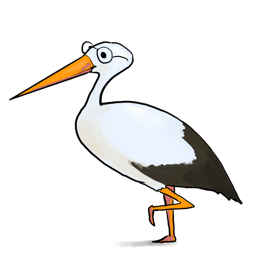 Convince yourself that Select is correct!
Does it work?
Check out the Python notebook for Lecture 4, which implements this with a bunch of different pivot-selection methods.
Seems to work!

Check out the lecture notes for a rigorous proof based on induction that this works, with any pivot-choosing mechanism.
It provably works!
Also, this is a good example of proving that a recursive algorithm is correct.
What is the running time?Assuming we pick the pivot in time O(n)…
What would be a “good” pivot?
What would be a “bad” pivot?
Think: one minute
Share: (wait) one minute
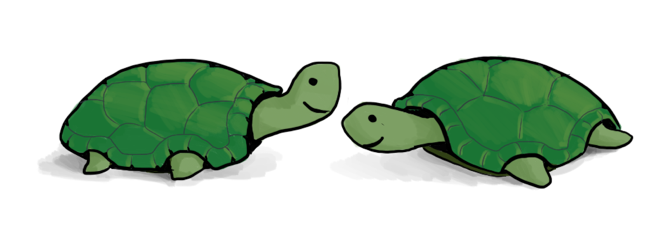 The best way would be to always pick the pivot so that len(L) = k-1.  But say we don’t have control over k, just over how we pick the pivot.
Think-Share Terrapins
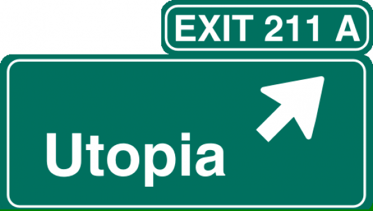 The ideal pivot
We split the input exactly in half:
len(L) = len(R) = (n-1)/2
What happens in that case?
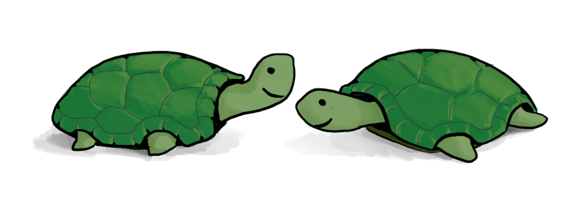 Think: one minute
Share: (wait) one minute
In case it’s helpful…
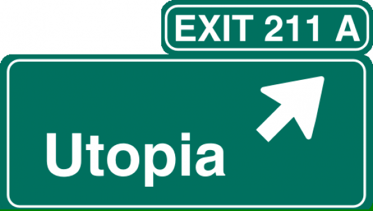 The ideal pivot
Apply here, the Master Theorem does NOT.  Making unsubstantiated assumptions about problem sizes, we are.
We split the input exactly in half:
len(L) = len(R) = (n-1)/2

Let’s pretend that’s the case and  use the Master Theorem!
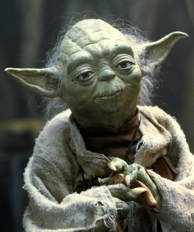 Jedi master Yoda
That would be great!
The worst pivot
Say our choice of pivot doesn’t depend on A.
A bad guy who knows what pivots we will choose gets to come up with A.
3
2
1
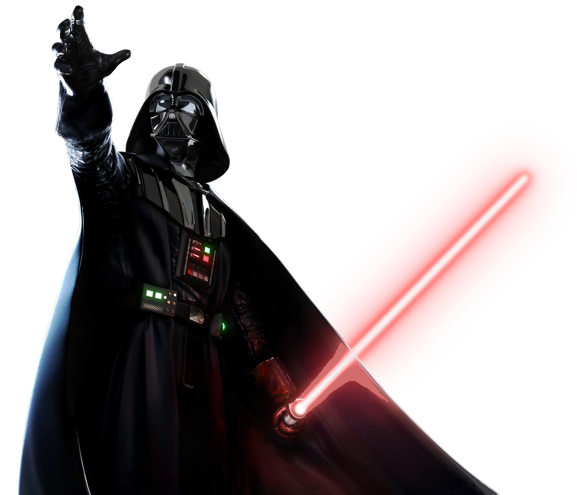 pivot
The distinction matters!
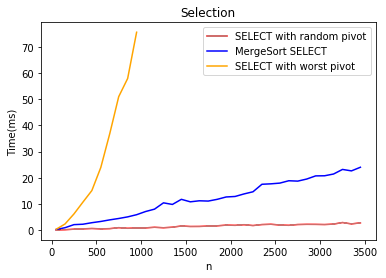 For this one I chose the worst possible pivot.  Looks like O(n2).
MergeSort-based solution
This one is a random pivot, so it splits the array about in half.
Looks fast!
See Lecture 4 Python notebook for code that generated this picture.
How do we pick a good pivot?
Randomly?
That works well if there’s no bad guy.
But if there is a bad guy who gets to see our pivot choices, that’s just as bad as the worst-case pivot.
Aside:
In practice, there is often no bad guy.  In that case, just pick a random pivot and it works really well!
(More on this next lecture)
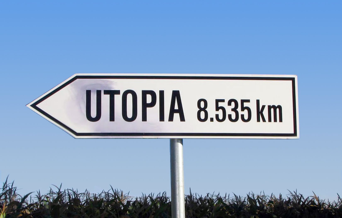 How do we pick a good pivot?
For today, let’s assume there’s this bad guy.
Reasons:
This gives us a very strong guarantee
We’ll get to see a really clever algorithm.
Necessarily it will look at A to pick the pivot.
We’ll get to use the substitution method.
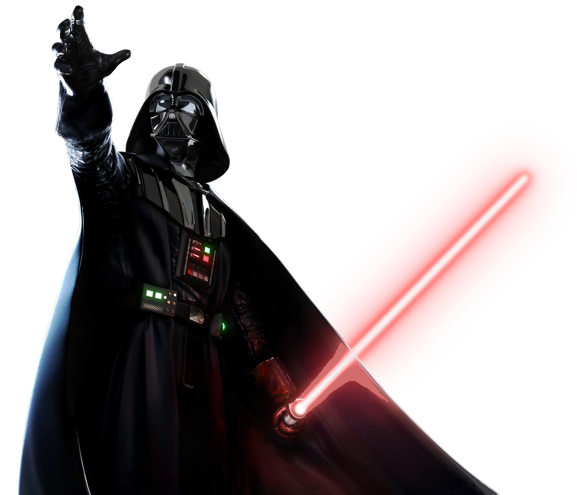 The Plan
More practice with the Substitution Method.
k-SELECT problem
k-SELECT solution
The outline of the algorithm.
How to pick the pivot.
Return of the Substitution Method.
Approach
First, we’ll figure out what the ideal pivot would be.
But we won’t be able to get it.

Then, we’ll figure out what a pretty good pivot would be.
But we still won’t know how to get it.

Finally, we will see how to get our pretty good pivot!
And then we will celebrate.
How do we pick our ideal pivot?
We’d like to live in the ideal world.



Pick the pivot to divide the input in half.
Aka, pick the median!
Aka, pick SELECT(A, n/2)!
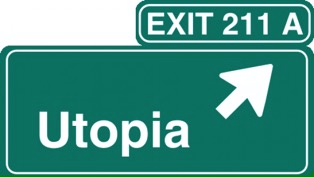 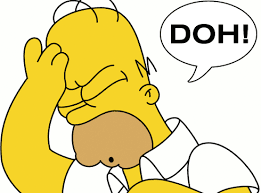 How about a good enough pivot?
We’d like to approximate the ideal world.



Pick the pivot to divide the input about in half!
Maybe this is easier!
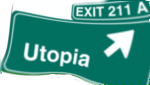 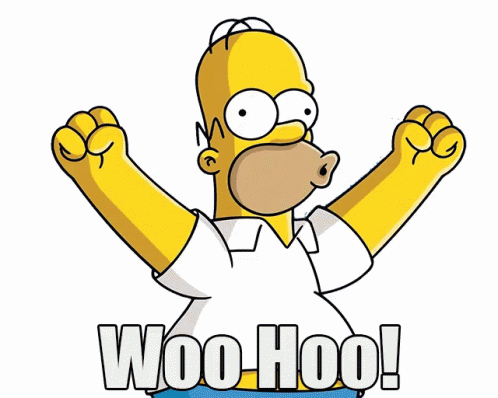 We still don’t know that we can get such a pivot, but at least it gives us a goal and a direction to pursue!
A good enough pivot
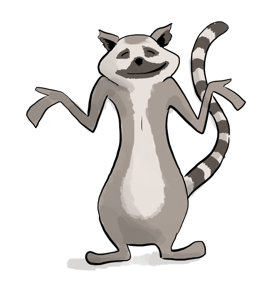 We split the input not quite in half:
3n/10 < len(L) < 7n/10
3n/10 < len(R) < 7n/10

If we could do that (let’s say, in time O(n)), the Master Theorem would say:
Lucky the lackadaisical lemur
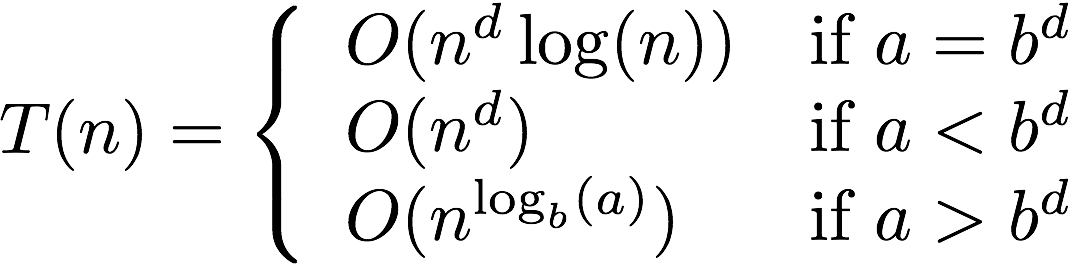 STILL GOOD!
Goal
Efficiently pick the pivot so that
6
4
2
pivot
3
1
9
8
R = array with things larger than A[pivot]
L = array with things smaller than A[pivot]
Another divide-and-conquer alg!
We can’t solve SELECT(A,n/2) (yet)
But we can divide and conquer and solve SELECT(B,m/2) for smaller values of m (where len(B) = m). 
Lemma*: The median of sub-medians is close to the median.
Ideal pivot
What we’ll use as the pivot
median of the whole thing
median of sub-medians
sub-median
sub-median
sub-median
sub-median
sub-median
*we will make this a bit more precise.
How to pick the pivot
8
4
5
6
12
5
1
12
15
12
9
8
2
13
1
1
9
1
2
15
3
3
5
4
22
4
15
20
6
3
This takes time O(1) for each group, since each group has size 5.  So that’s O(m)=O(n) total in the for loop.
8
4
5
6
12
Pivot is SELECT(                                      , 3  ) = 6:
6
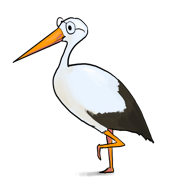 5
12
2
1
20
12
1
15
22
3
5
9
1
3
4
15
13
2
4
1
8
9
3
15
PARTITION around that 6:
6
5
15
15
22
12
8
9
15
9
12
20
13
1
2
4
1
3
2
3
1
3
4
1
5
This part is L
This part is R: it’s almost the same size as L.
Why 5 and not 3? See the concept check questions!
CLAIM: this worksdivides the array approximately in half
Empirically (see Lecture 4 Python Notebook):
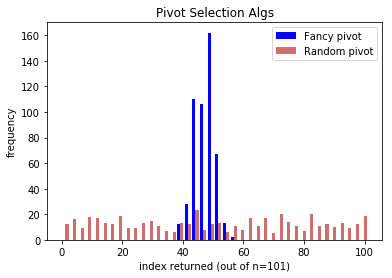 CLAIM: this worksdivides the array approximately in half
Formally, we will prove (later):
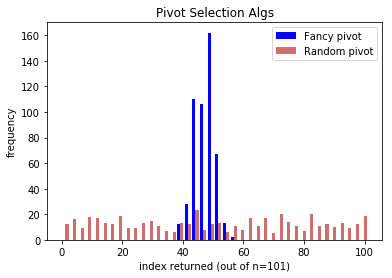 In practice (on randomly chosen arrays) it looks even better!
  
But this is a worst-case bound.
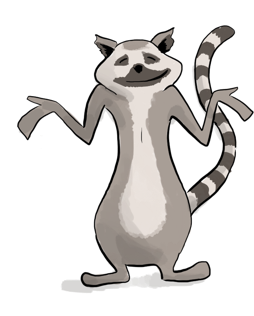 That’s this window
How about the running time?
Think: 1 minute
Share: (wait) 1 minute
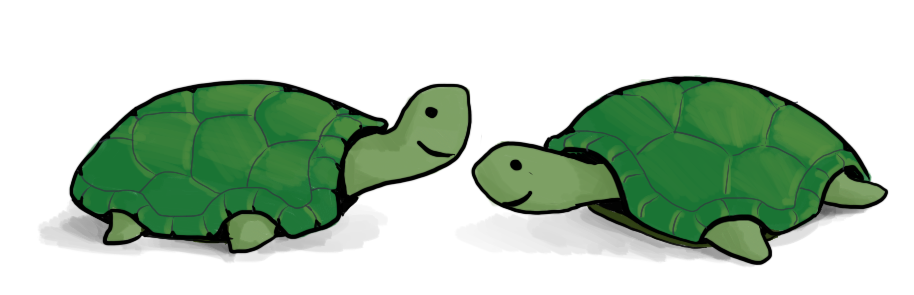 Pseudocode
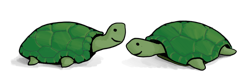 Select(A,k):
If len(A) <= 50:
A = MergeSort(A)
Return A[k-1]  
p = choosePivot(A)
L, pivotVal, R = Partition(A,p)
if len(L) == k-1:
return pivotVal
Else if len(L) > k-1:
return Select(L, k)
Else if len(L) < k-1:
return Select(R, k – len(L) – 1)
Base Case: If len(A) = O(1), then any sorting algorithm runs in time O(1).
Case 1: We got lucky and found exactly the k’th smallest value!
Case 2: The k’th smallest value is in the first part of the list
Case 3: The k’th smallest value is in the second part of the list
How about the running time?
The call to CHOOSEPIVOT makes one further recursive call to SELECT on an array of size n/5.
Outside of CHOOSEPIVOT, there’s at most one recursive call to SELECT on array of size 7n/10 + 5.
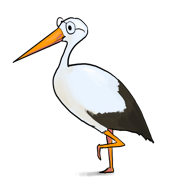 We’re going to drop the “+5” for convenience,
but it does not change the final answer. Why?
Hint: Define T’(n) := T(n+1000) and write recurrence for T’
Siggi the Studious Stork
The Plan
More practice with the Substitution Method.
k-SELECT problem
k-SELECT solution
The outline of the algorithm.
How to pick the pivot.
Return of the Substitution Method.
This sounds like a job for…
The Substitution Method!
Step 1: generate a guess
Step 2: try to prove that your guess is correct
Step 3: profit
That’s convenient!  We did this at the beginning of lecture!
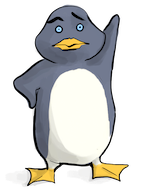 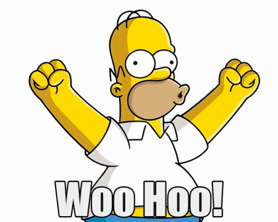 Plucky the Pedantic Penguin
Recap of approach
First, we figured out what the ideal pivot would be.
Find the median

Then, we figured out what a pretty good pivot would be.
An approximate median

Finally, we saw how to get our pretty good pivot!
Median of medians and divide and conquer!
Hooray!
In practice?
With not-very-slick implementation, our fancy version of SELECT is worse than the MergeSort-based SELECT 
But O(n) is better than O(n log(n))!  How can that be?
What’s the constant in front of the n in our proof?  20?  30? 

 On non-adversarial inputs, random pivot choice is much better.
Moral: 
Just pick a random pivot if you don’t expect nefarious arrays.
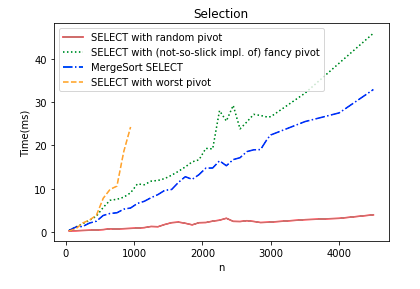 Optimize the implementation of SELECT (with the fancy pivot).  Can you beat MergeSort?
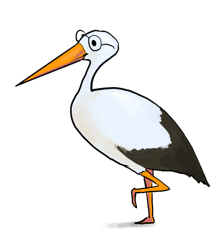 Siggi the Studious Stork
What have we learned?Pending the Lemma
It is possible to solve SELECT in time O(n).
Divide and conquer!

If you want a deterministic algorithm or expect that a bad guy will be picking the list, choose a pivot cleverly.
More divide and conquer!

If you don’t expect that a bad guy will be picking the list, in practice it’s better just to pick a random pivot.
The Plan
More practice with the Substitution Method.
k-SELECT problem
k-SELECT solution
The outline of the algorithm.
How to pick the pivot.
Return of the Substitution Method.
(If time) Proof of that Lemma.
If time, back to the Lemma
1
5
2
3
6
8
18
10
13
7
9
4
7
70
17
3
6
12
4
22
Proof by picture
15
35
11
2
5
m
Say these are our m = [n/5] sub-arrays of size at most 5.
1
4
2
2
6
3
5
7
3
7
8
6
10
4
17
9
18
11
13
22
Proof by picture
15
35
12
70
7
10
4
6
8
5
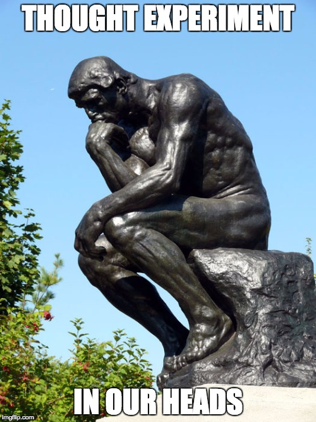 m
In our head, let’s sort them.
Then find medians.
1
4
2
2
6
3
5
7
3
7
8
6
10
4
17
9
18
11
13
22
Proof by picture
15
35
12
70
5
m
Then let’s sort them by the median
1
4
2
2
6
3
5
7
3
7
8
6
10
4
17
9
18
11
13
22
Proof by picture
15
35
12
70
5
m
The median of the medians is 7.  That’s our pivot!
1
4
2
2
6
3
5
7
3
7
8
6
10
4
17
9
18
11
13
22
We will show that lots of elements are smaller than the pivot, hence not too many are larger than the pivot.
Proof by picture
15
35
12
70
5
m
How many elements are SMALLER than the pivot?
Proof by picture
1
2
4
2
3
7
5
6
3
8
10
6
7
4
5
9
11
18
17
13
15
12
35
22
70
m
At least these ones: everything above and to the left.
Proof by picture
1
2
4
2
3
7
5
6
3
8
10
6
7
4
5
9
11
18
17
13
15
12
35
22
70
m
Proof by picture
1
2
4
2
3
7
5
6
3
8
10
6
7
4
5
9
11
18
17
13
15
12
35
22
70
m
(derivation on board)
That was one part of the lemma
The other part is exactly the same.
The Plan
More practice with the Substitution Method.
k-SELECT problem
k-SELECT solution
The outline of the algorithm.
How to pick the pivot.
Return of the Substitution Method.
(If time) Proof of that Lemma.
Recap
Recap
Substitution method can work when the master theorem doesn’t.

One place we needed it was for SELECT.
Which we can do in time O(n)!
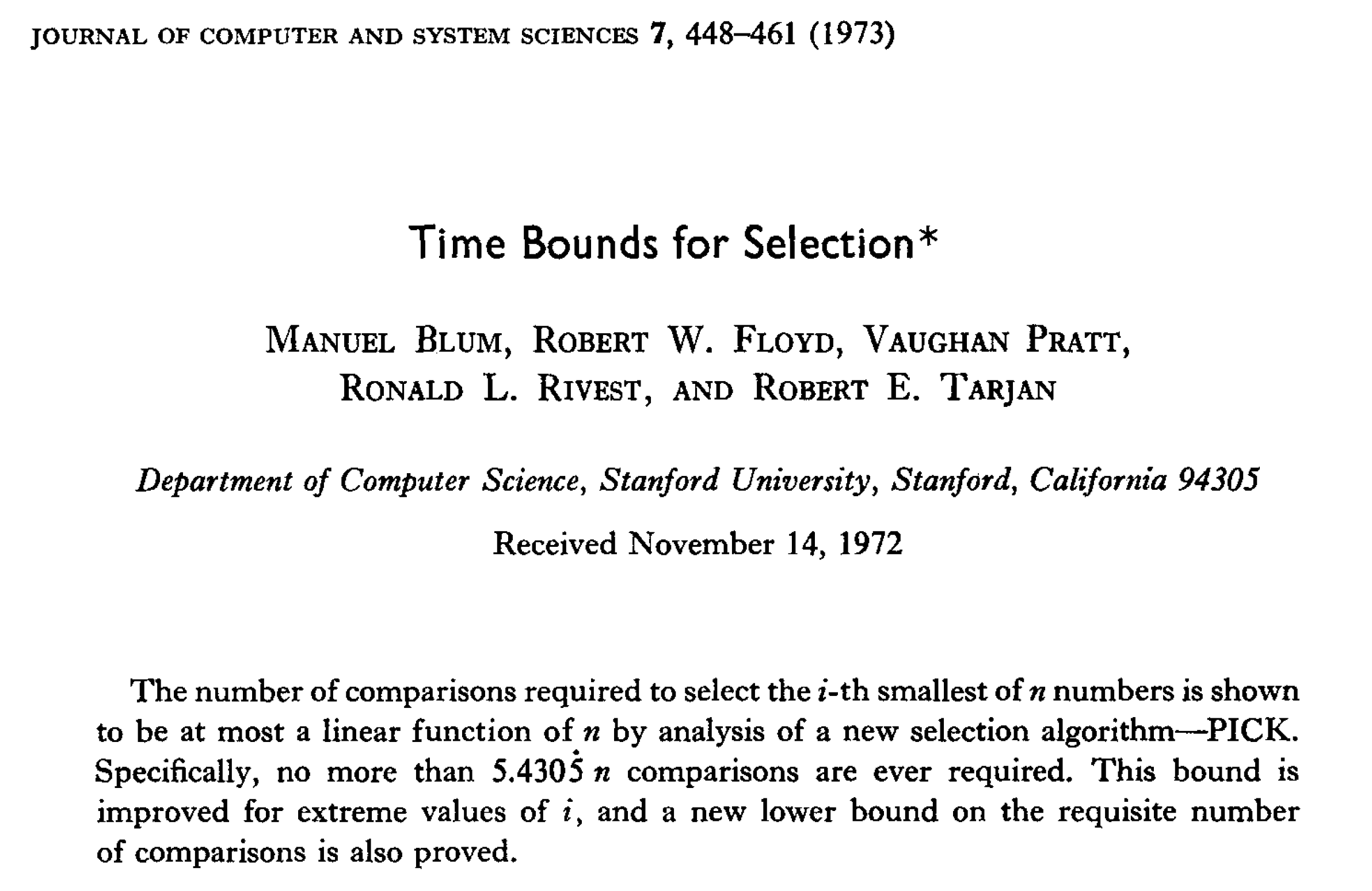 Next time
Randomized algorithms and QuickSort!
BEFORE next time
Pre-lecture 5 exercise
Remember probability theory? 
The pre-lecture exercise will jog your memory.